Józef PiłsudskiPierwszy Marszałek Polskiur. 5 grudnia 1867r. w Zułowie
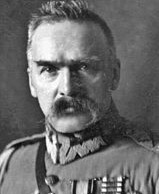 Dworek Piłsudskich w Zułowie
Rodzice Józefa Piłsudskiego            Maria                  Józef
Mały Ziuk                        Józef Piłsudski i Broniś                               z córkami
Józef Piłsudski z żoną Aleksandrą
Józef Piłsudski na swoim ukochanym koniu Kasztance
I Brygada Legionów Polskichz Józefem Piłsudskim
11 listopada 1918 roku Polska odzyskuje Niepodległość
Po 123 latach niewoli Polska 
wróciła na mapy Europy

Polacy mogą rozmawiać 
w języku polskim
Polskie symbole narodowe
Józef Piłsudski lubił:
Układać pasjanse
Pić mocną i słodką herbatę
Józef Piłsudski lubił:
Podkradać rodzicom ciastka 
               z cukrem i cynamonem
Jeść placek
              z suszonymi śliwkami
Józef Piłsudski lubił:
Uwielbiał swojego konia               Kasztankę
Ukochany pies 
nazwany Pies
Józef Piłsudski zafascynowany był:
Tadeuszem Kościuszko
Napoleonem Bonaparte
Józef Piłsudski wielki polityk, mąż stanu zmarł 12 maja 1935 roku w Belwederze
Trumna z ciałem Józefa Piłsudskiego spoczęła w krypcie na Wawelu w Krakowie
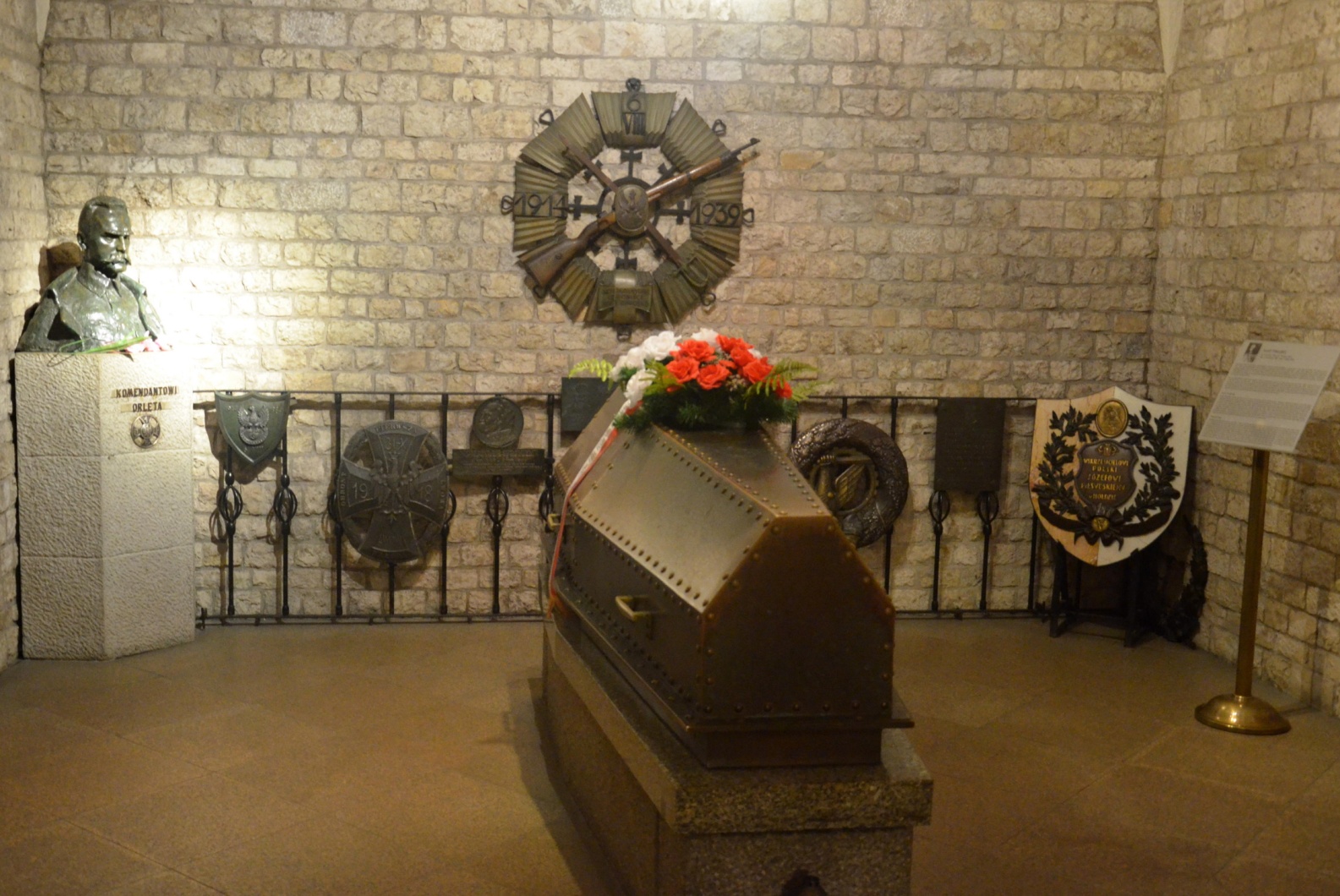 Dziękujemy za uwagę
https://pl.wikipedia.org/wiki/Józef_Piłsudski